Alex Pinkham
Christian O’Bryan
Matt Wilson
Ronnie Ross
Rhino Rendering
Objective
Develop tutorials on how to use Rhino/Flamingo to enhance SolidWorks and CATIA models in real-life renders.
Define best practices to transfer solid model data between CAD packages.
Illustrate Rhino/Flamingo rendering outcomes possible with four different modeling subjects.
Rabbotix Robot
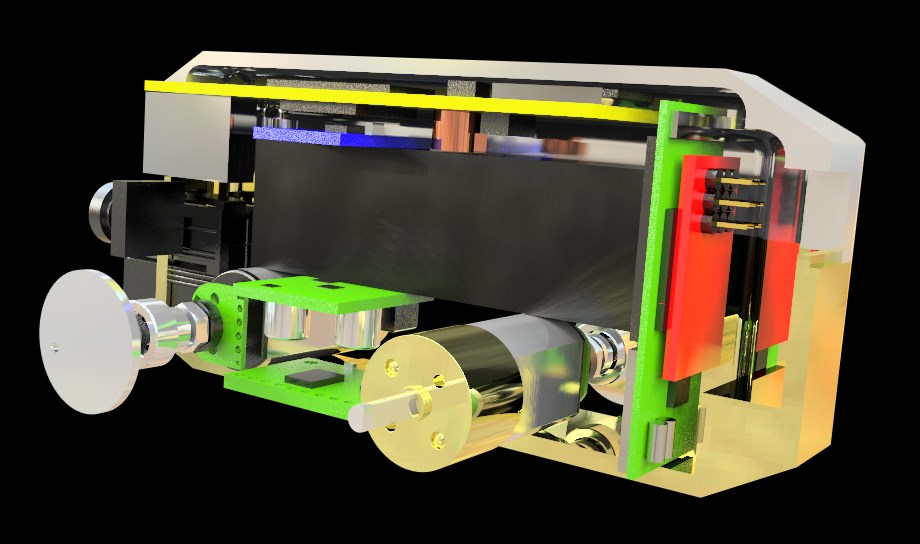 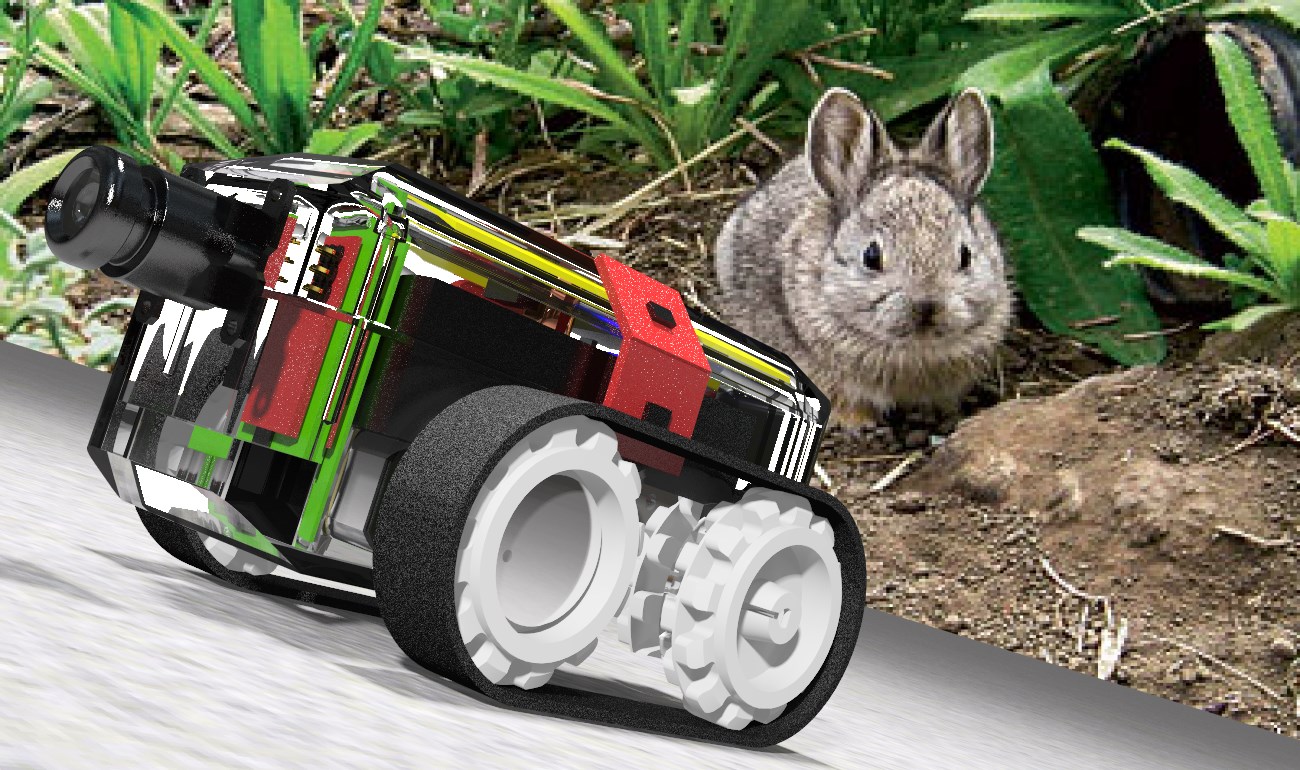 Magnetic Gear Clock
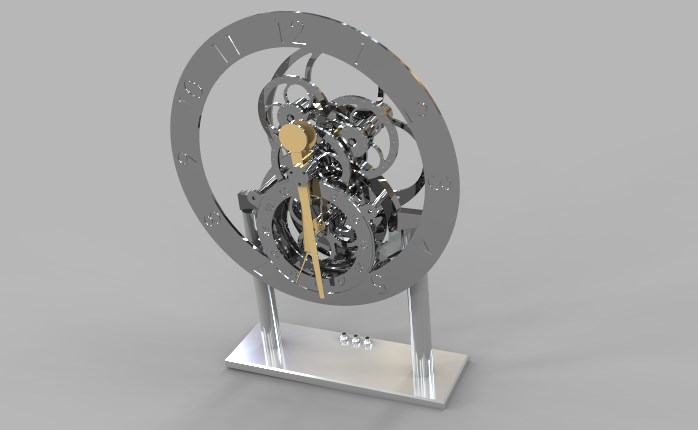 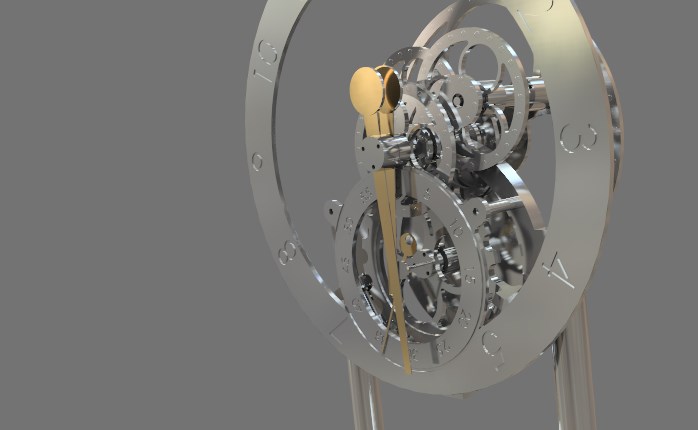 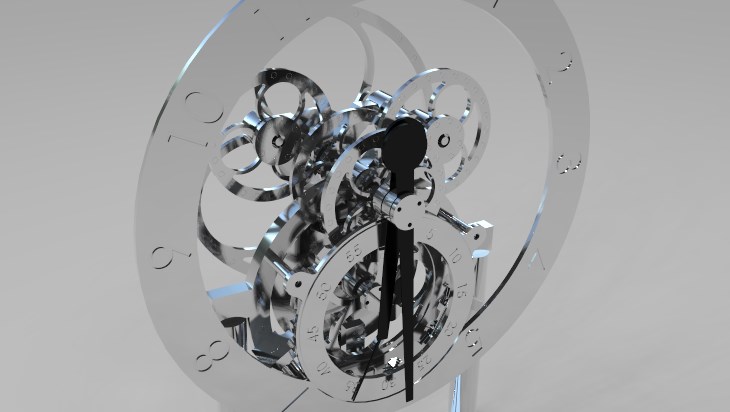 Band-Beesten
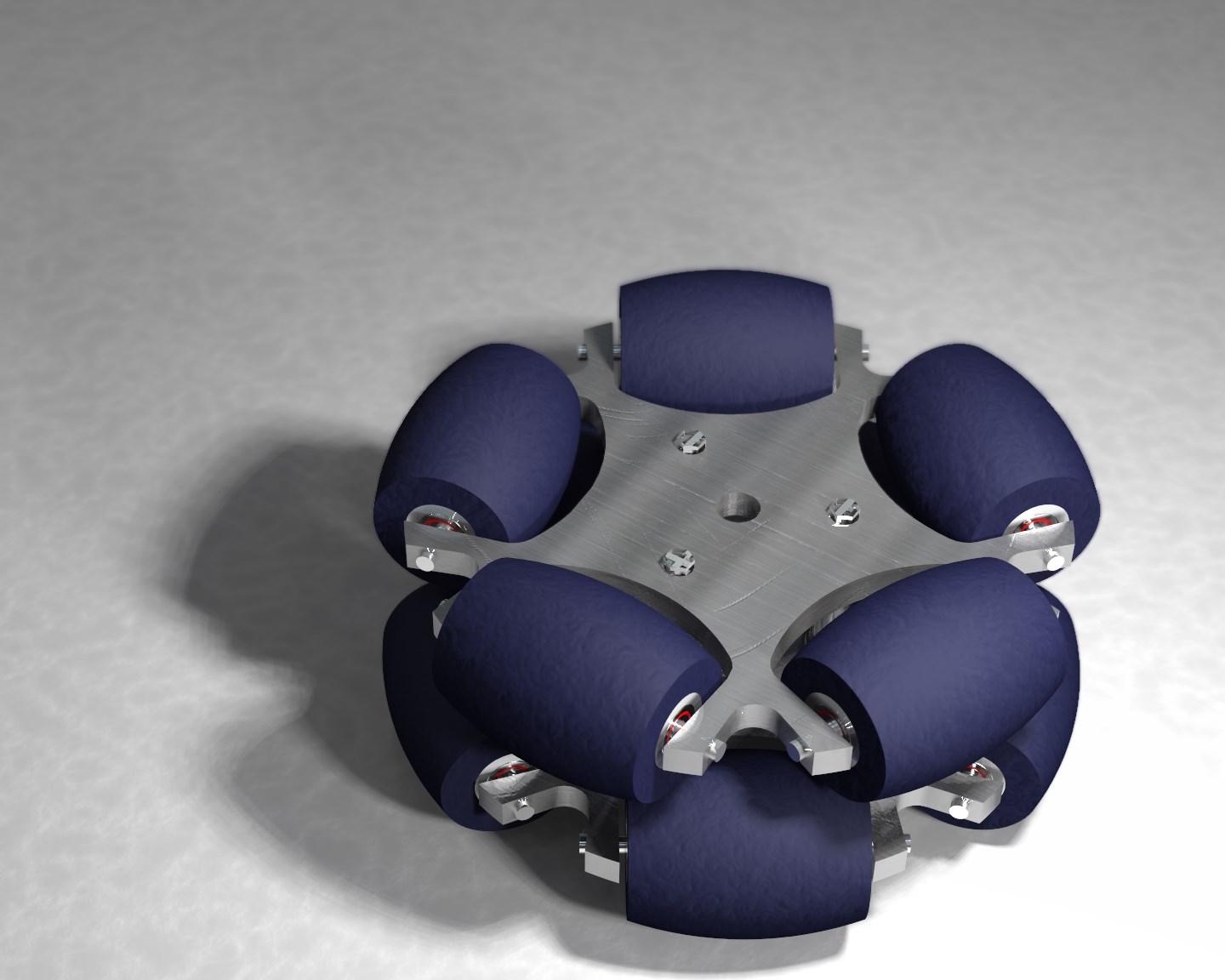 Building Proposal Project
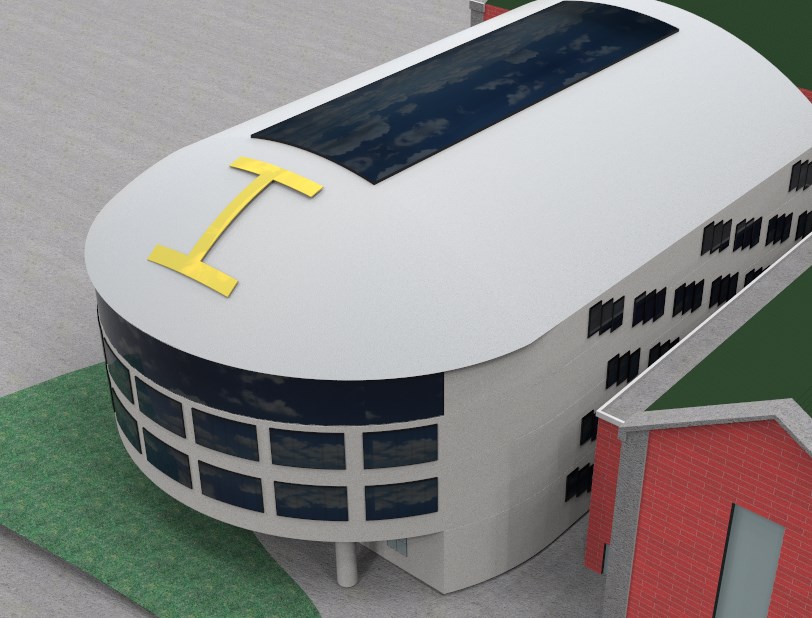 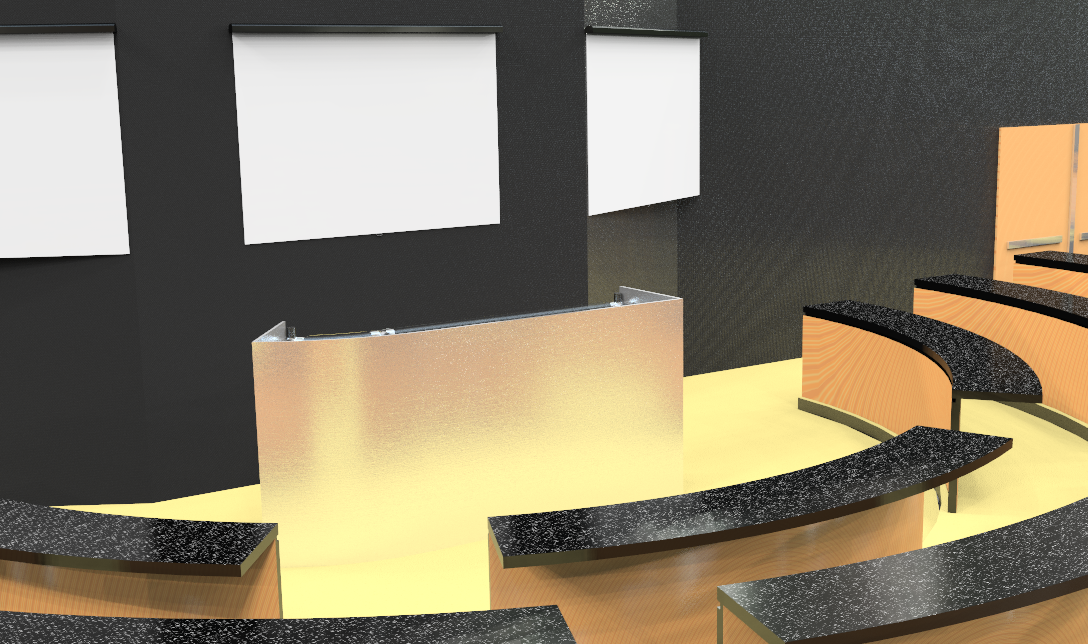 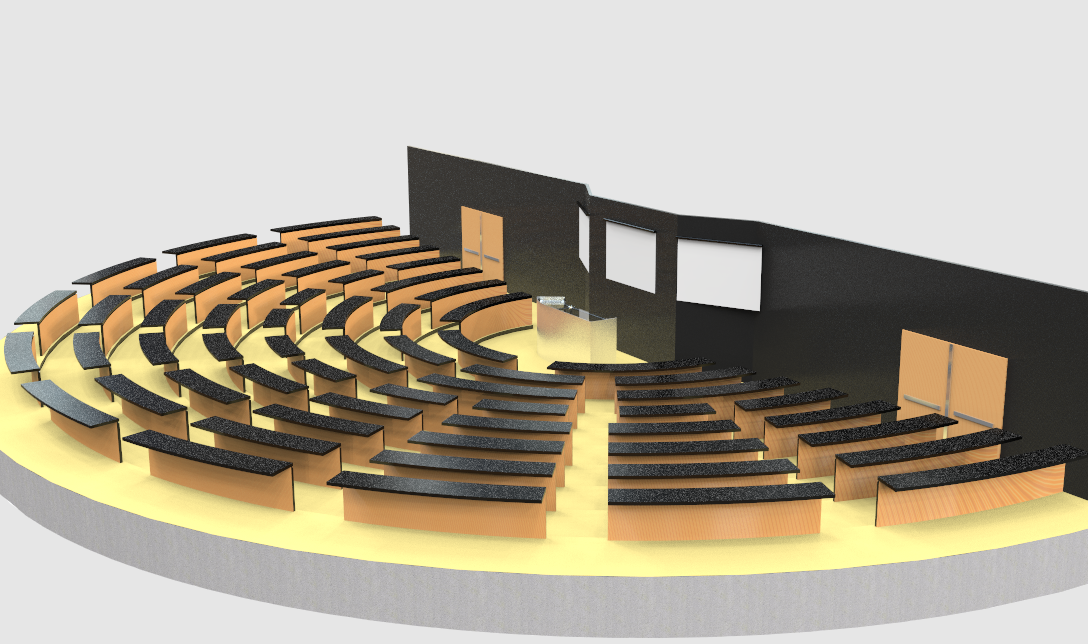 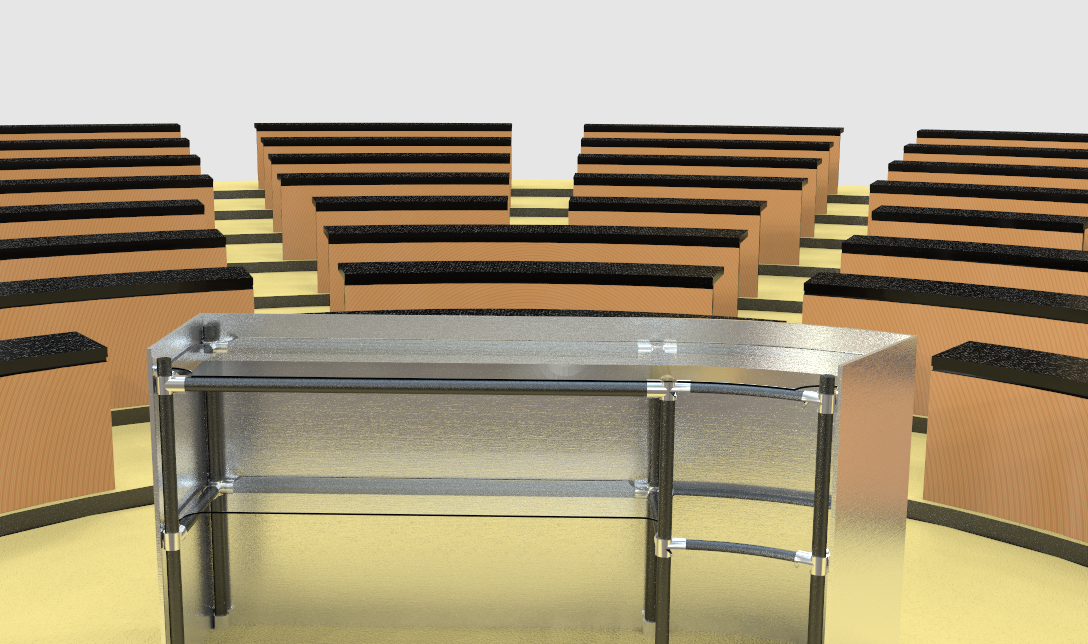